Modern Technology
Prepared by students of the 10th grades
English teachers:
Kerimova Lyudmila Alexandrovna,
Faina Svetlana Rufovna
In the Beginning
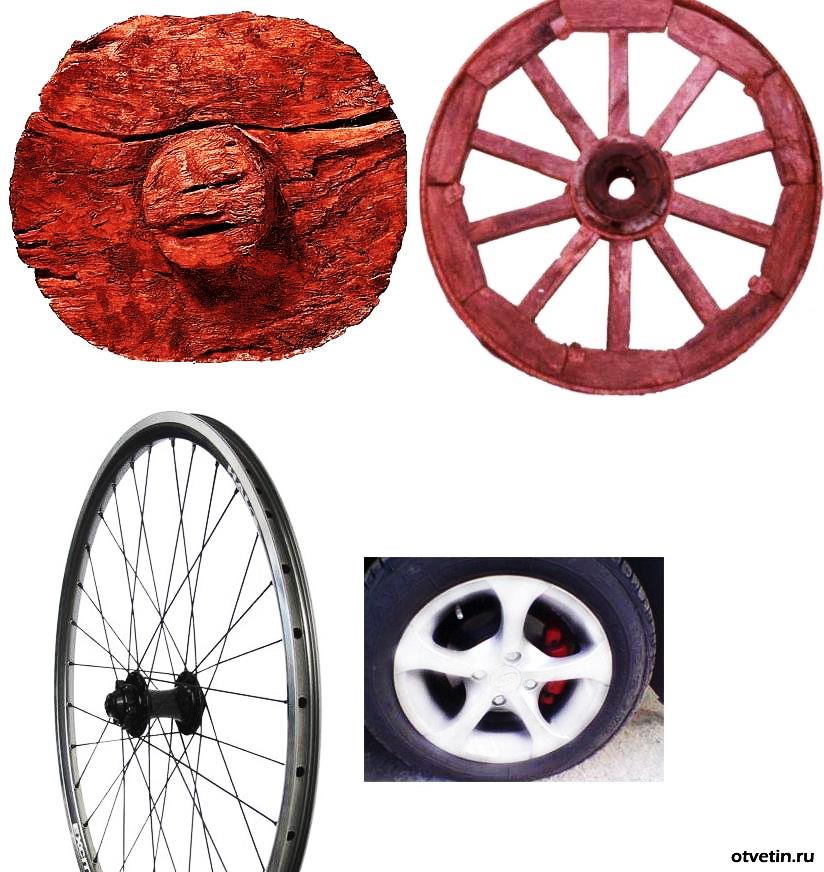 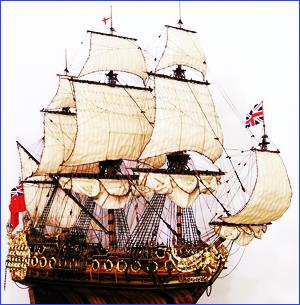 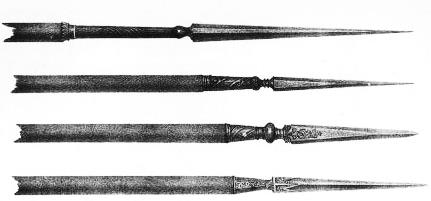 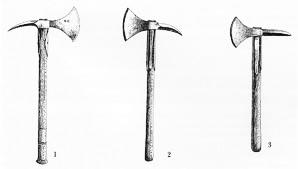 Progress
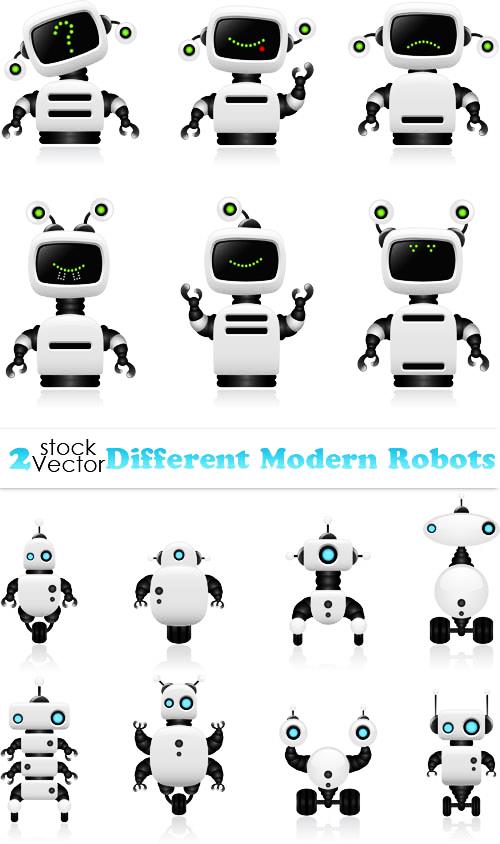 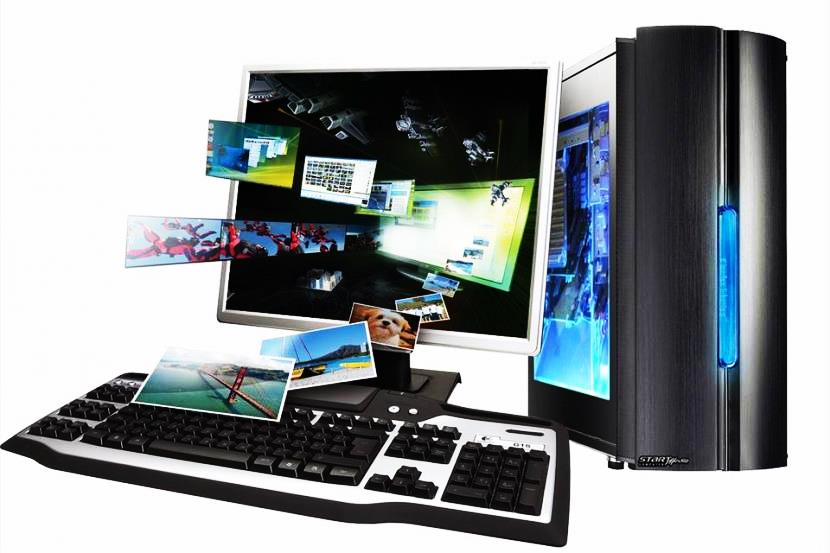 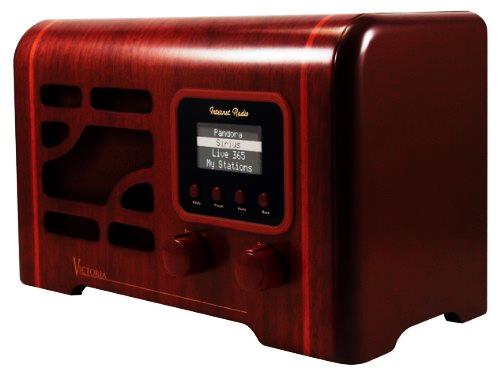 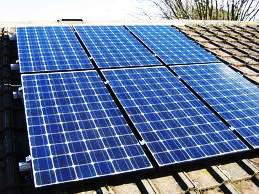 The City of the Future
City of the Future
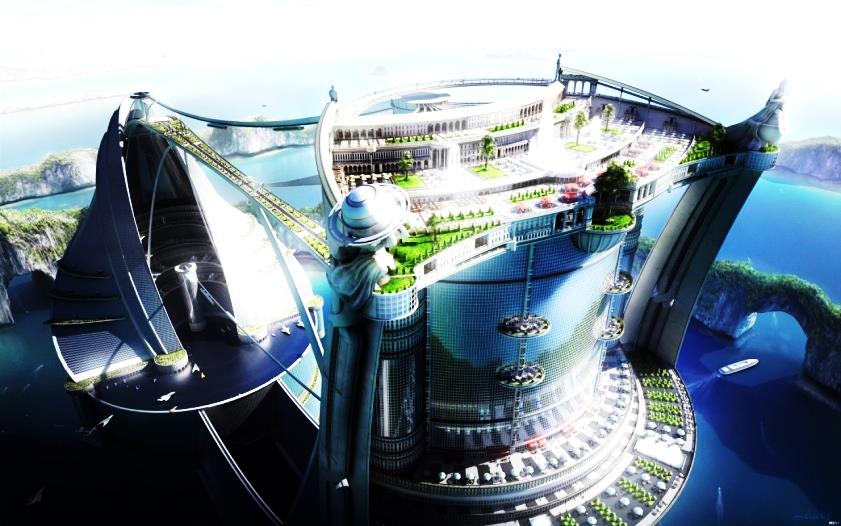 And what is the "ideal city"?
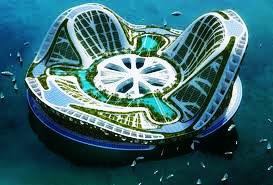 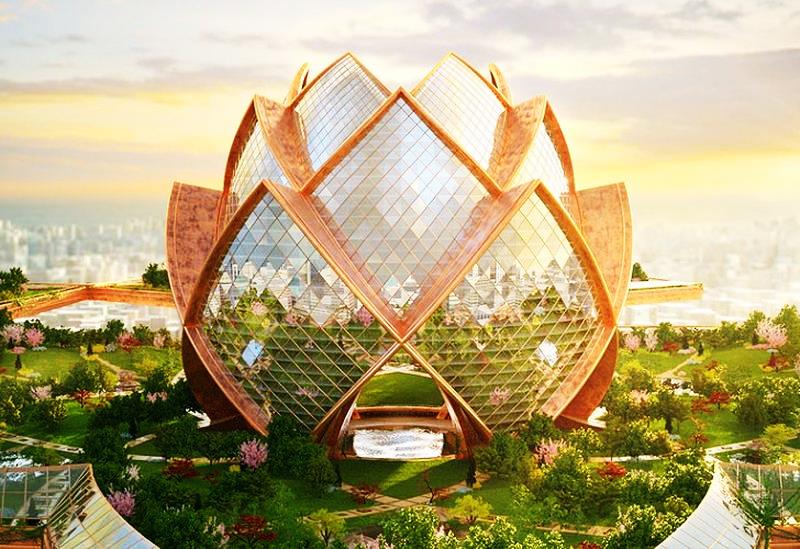 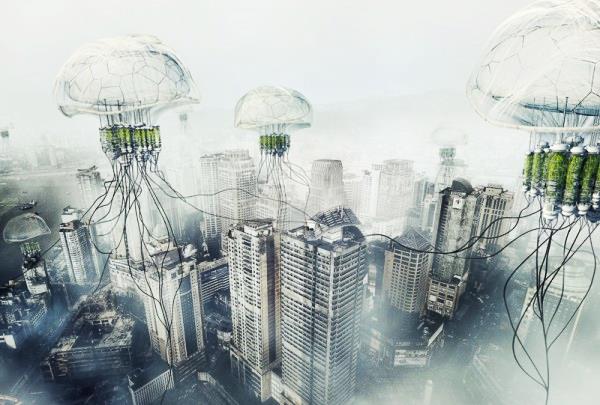 The Green City of the Future
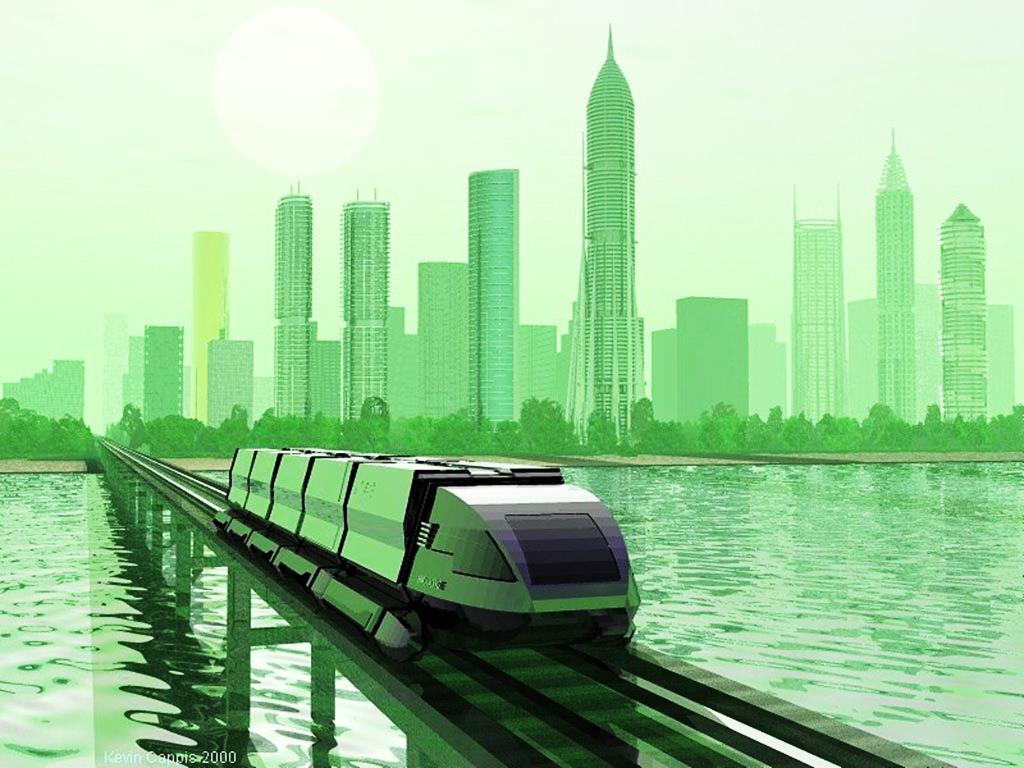 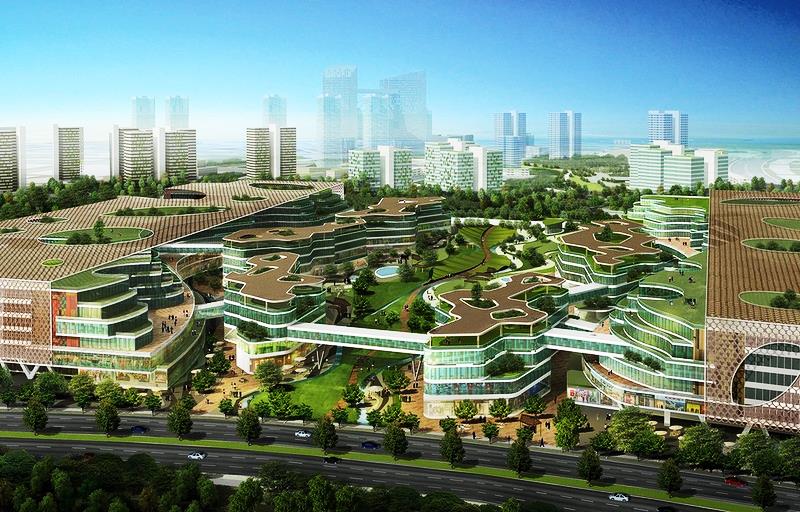 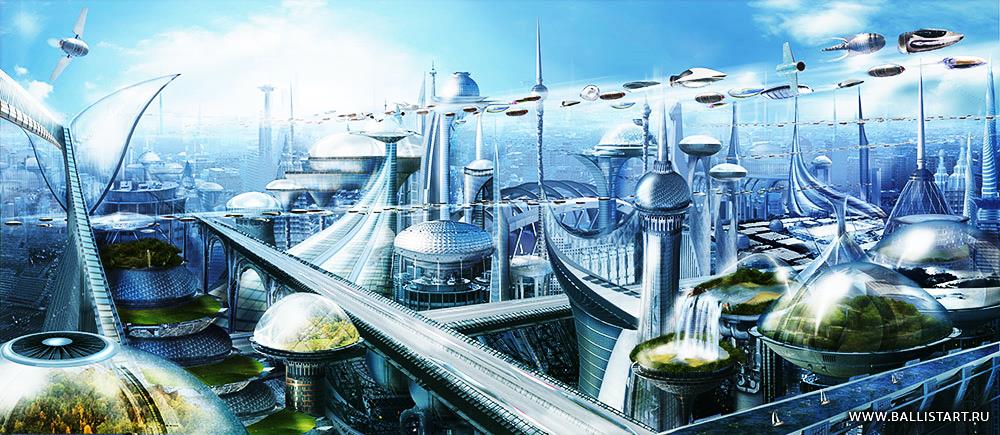 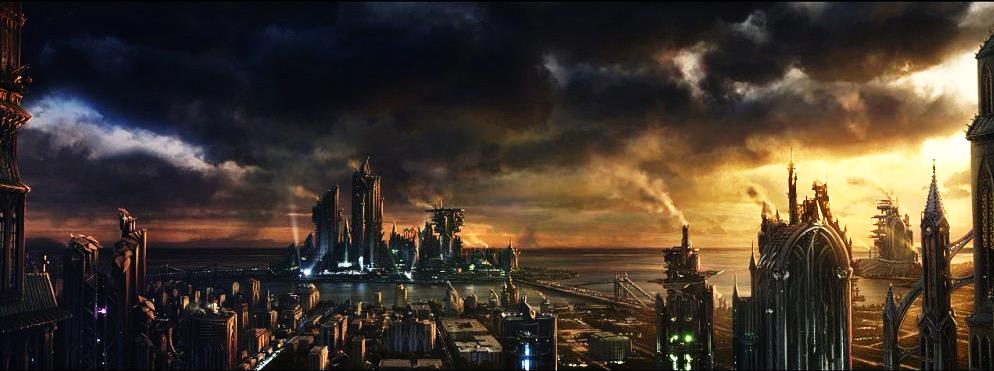 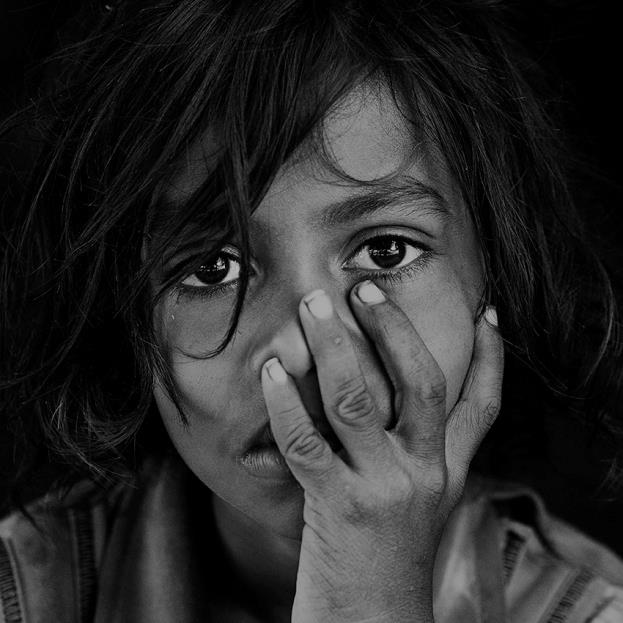 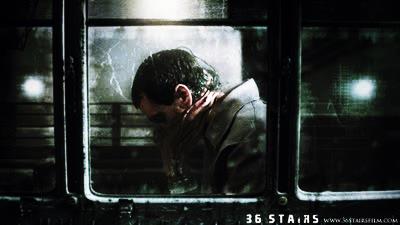 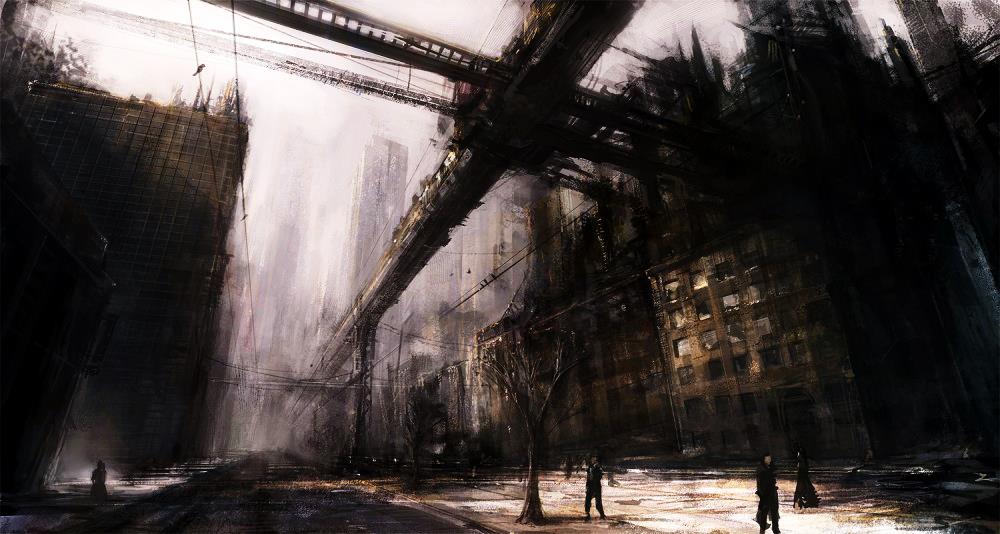 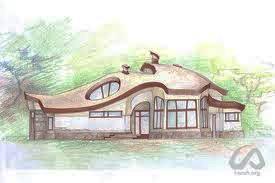 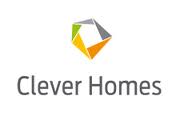 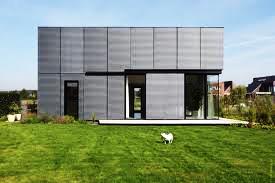 Homes of the future
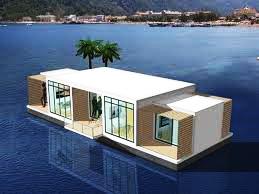 What lies ahead?
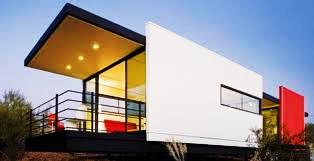 It will have a new design!
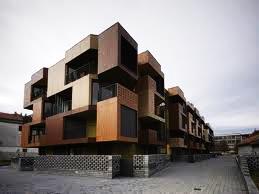 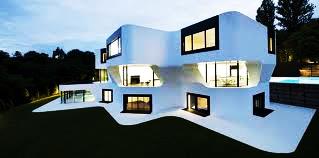 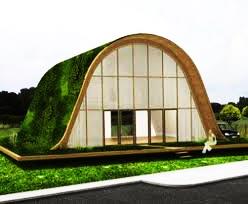 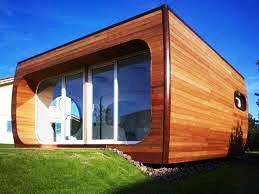 It will look unusual.
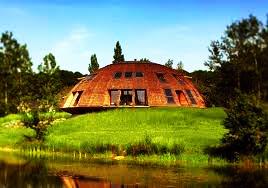 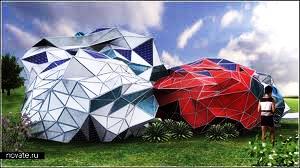 It can be controlled by gadgets!
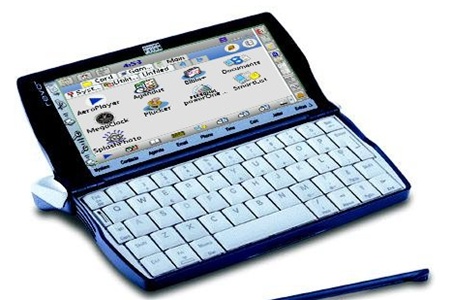 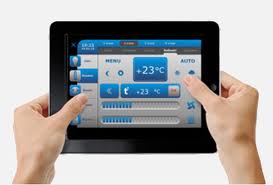 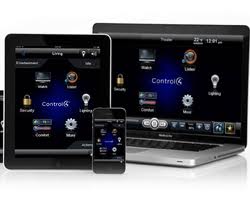 own system OF control
TV Set
Fridge
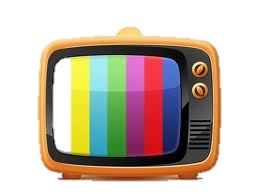 Main computer
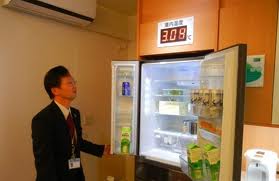 Garage
Music
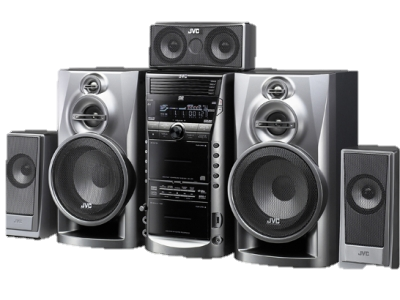 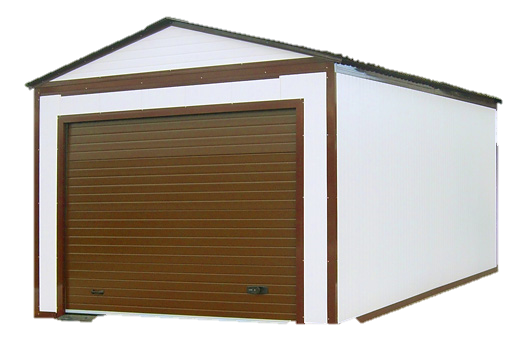 Light
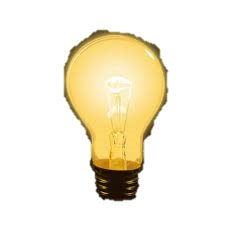 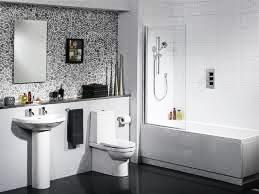 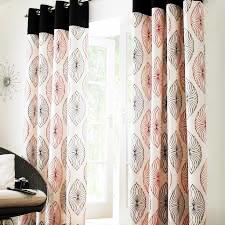 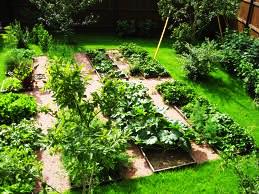 Temperature of water.
Garden
Curtains
It will have eco-system!
solar panels
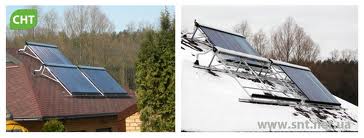 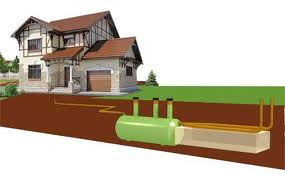 drainage system
Own system for cleaning up water
New Tech in Water Purification
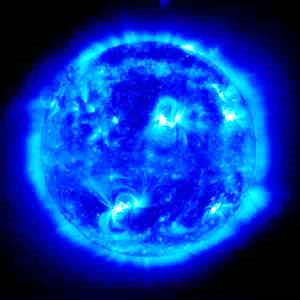 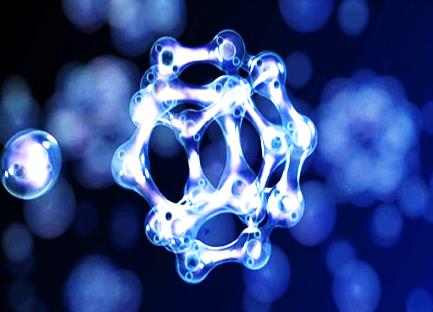 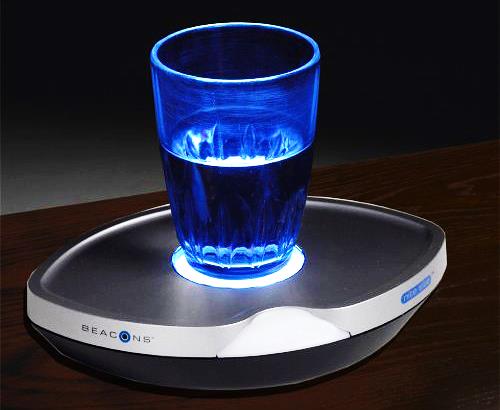 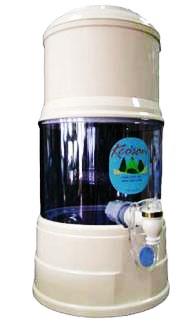 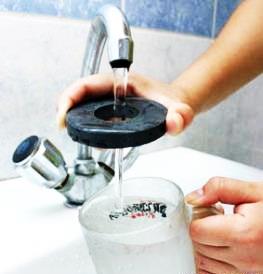 The Process of Water Ozonation
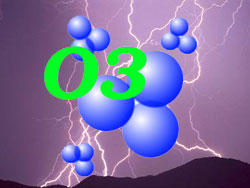 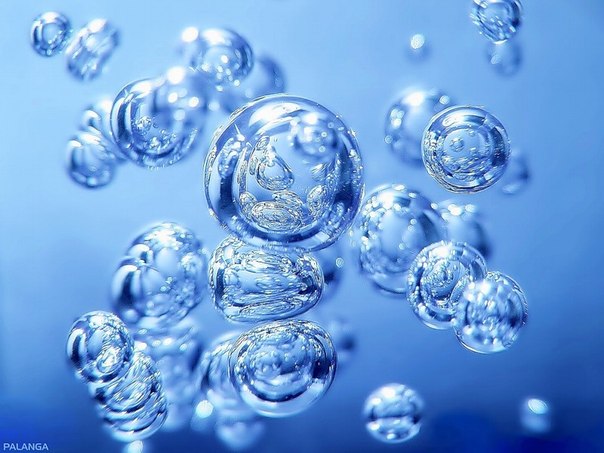 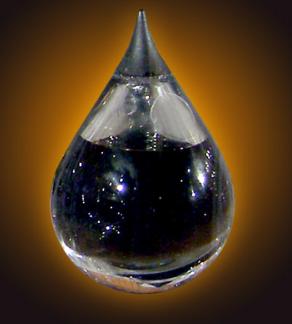 Ozonation
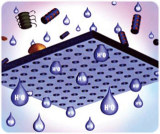 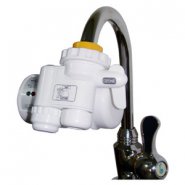 Robots
They are clever,
do all work in the home!
can save your life!
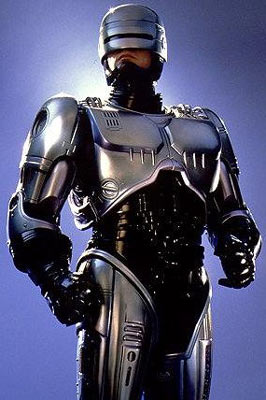 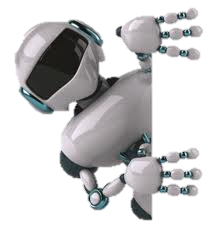 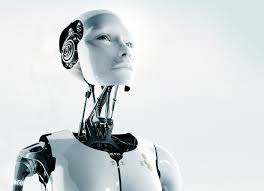 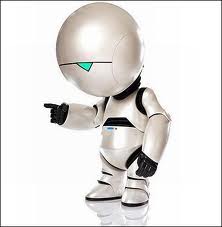 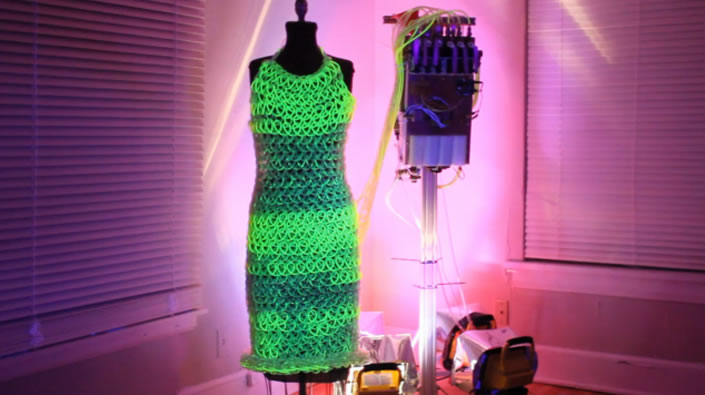 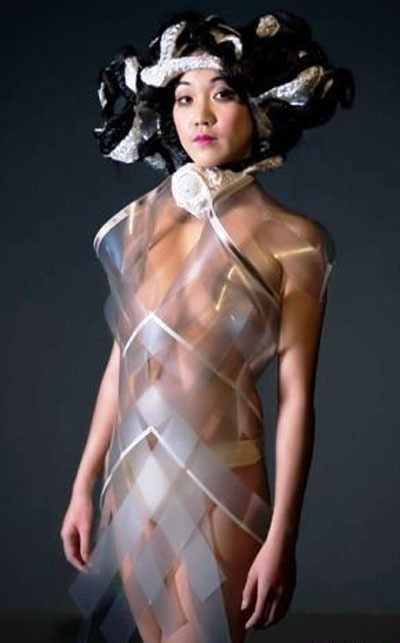 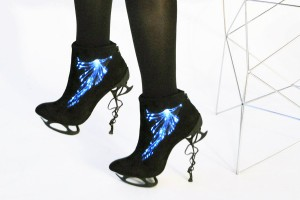 TECHNOLOGY
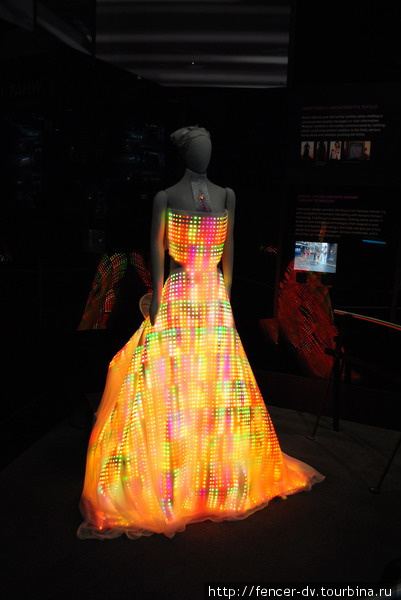 IN
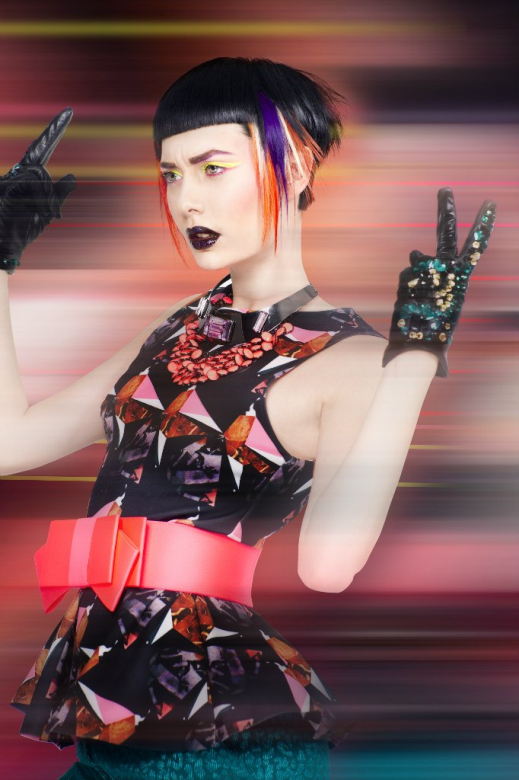 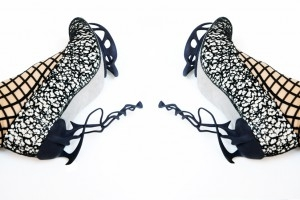 FASHION
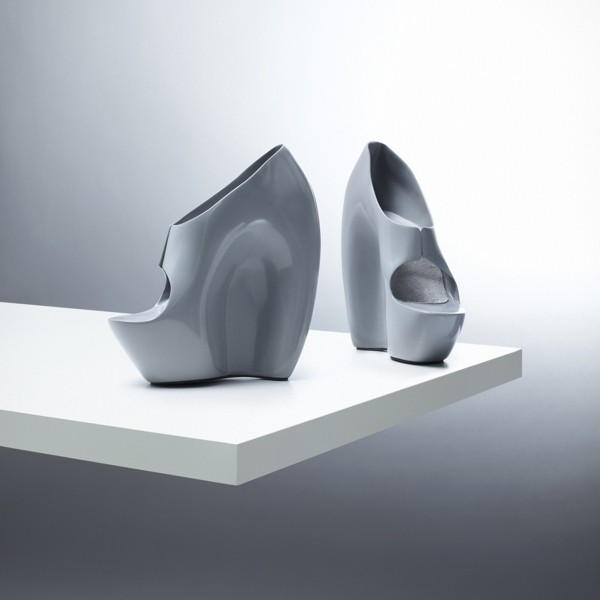 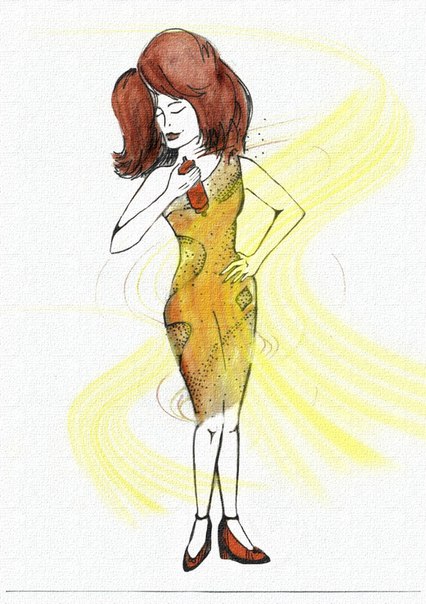 SPRAY-DRESS!


SAY “GOODBYE!” TO TROUBLES WITH ZIPPER
MODEL YOUR OWN DRESS QUICKLY AND WITHOUT SPECIAL QUALIFICATION
Be up-to-date lady
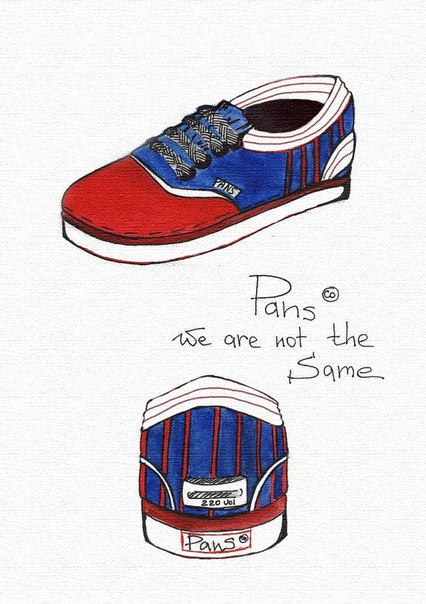 SNEAKERS WITH CHARGING FOR MOBILE PHONES
UNIQUE SNEAKERS

CAN CHARGE YOUR PHONE EVERYWHERE YOU NEED!
LIGHT CLOTHES
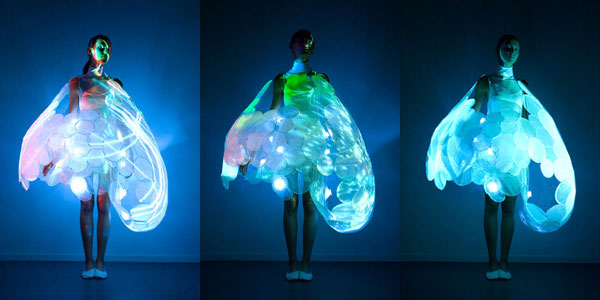 CONSIST OF LUMINODIODES AND SOLAR PANELS
CAN SERVE AS FLASHLIGHT
CHANGING-COLOR-NAIL-POLISH
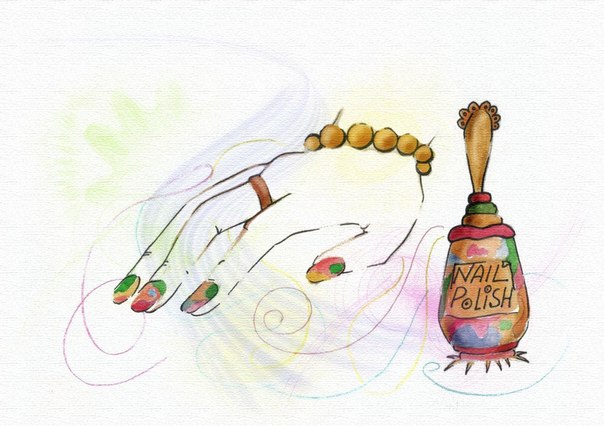 CHANGE THE COLOR OF NAIL POLISH THE SAME AS THE STYLE OF YOUR CLOTHES